Comunidad de Mezquital
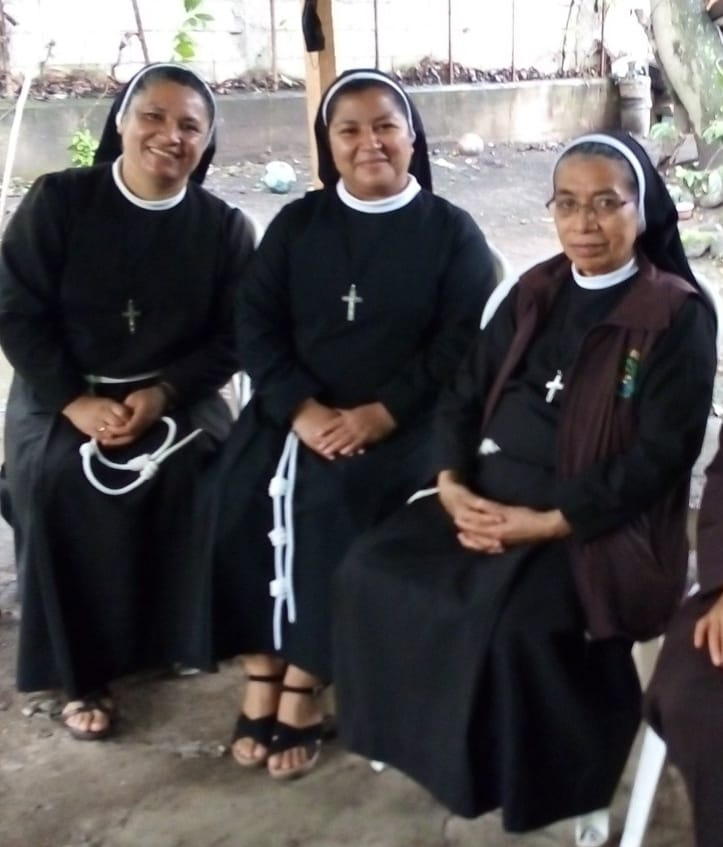 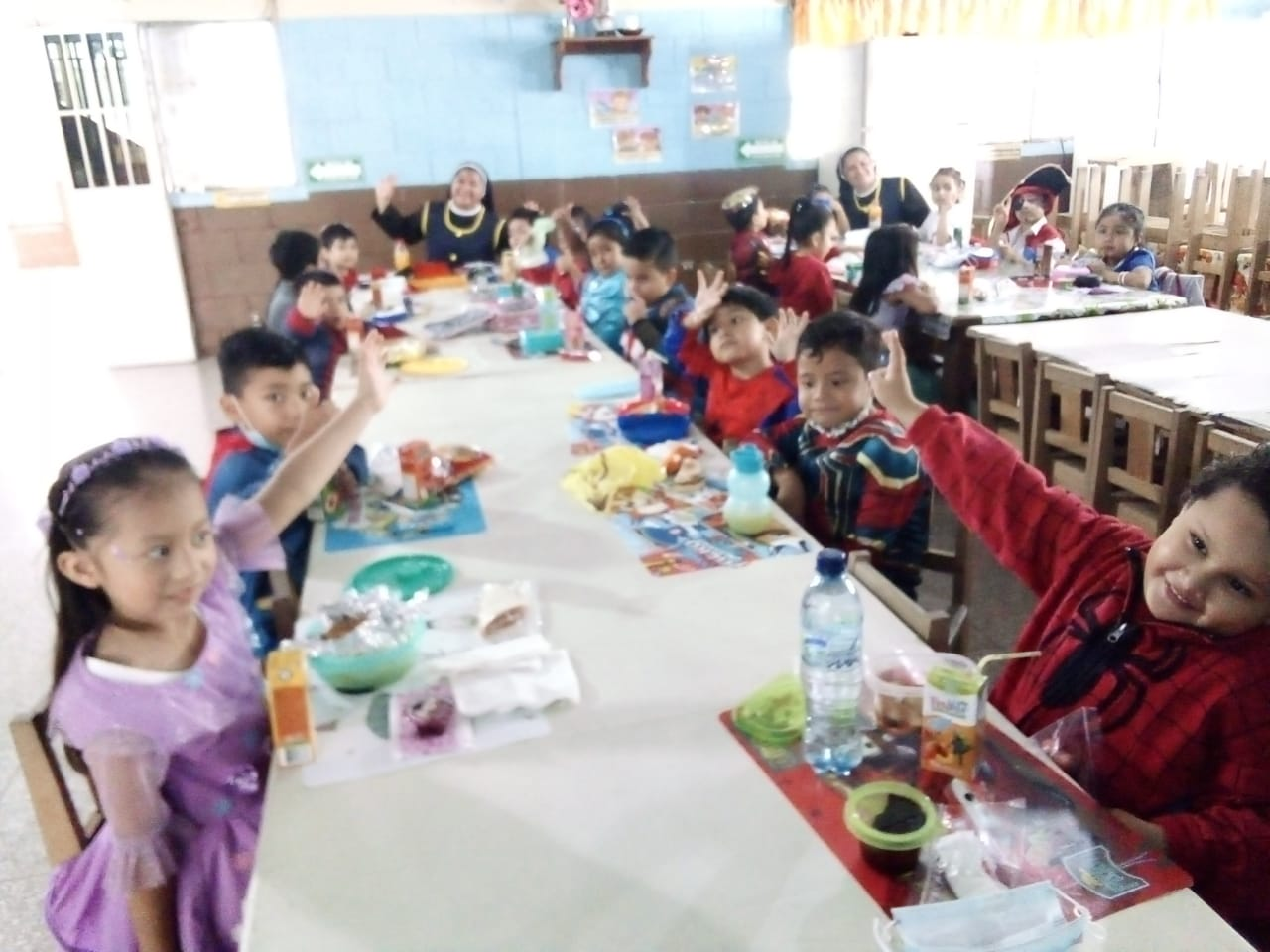 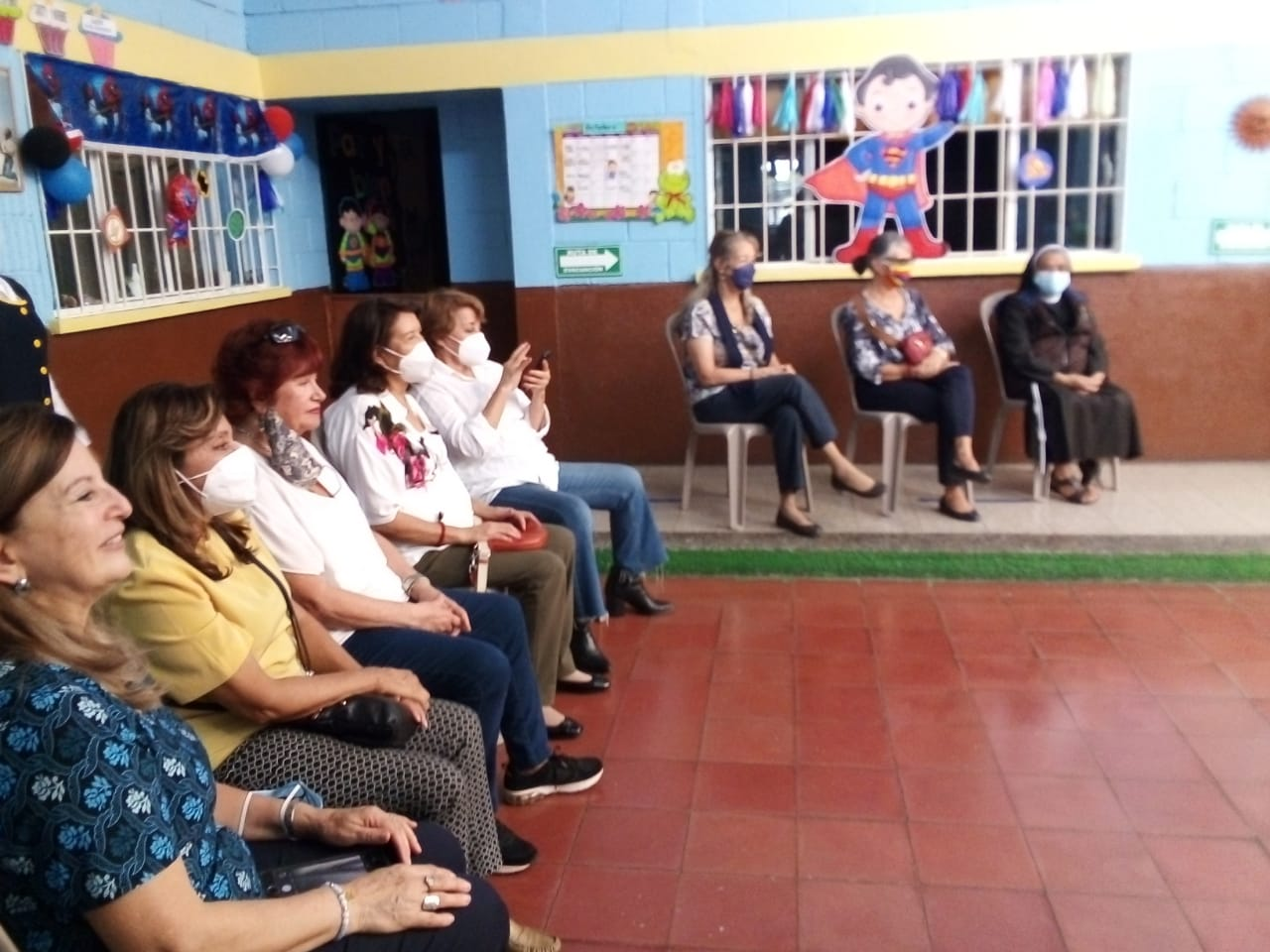 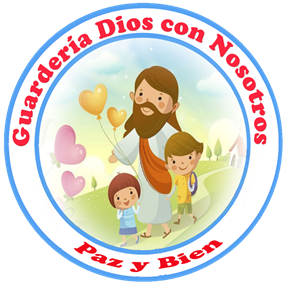 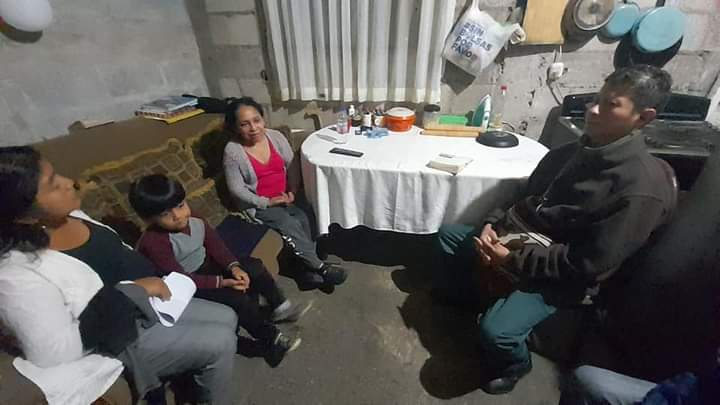 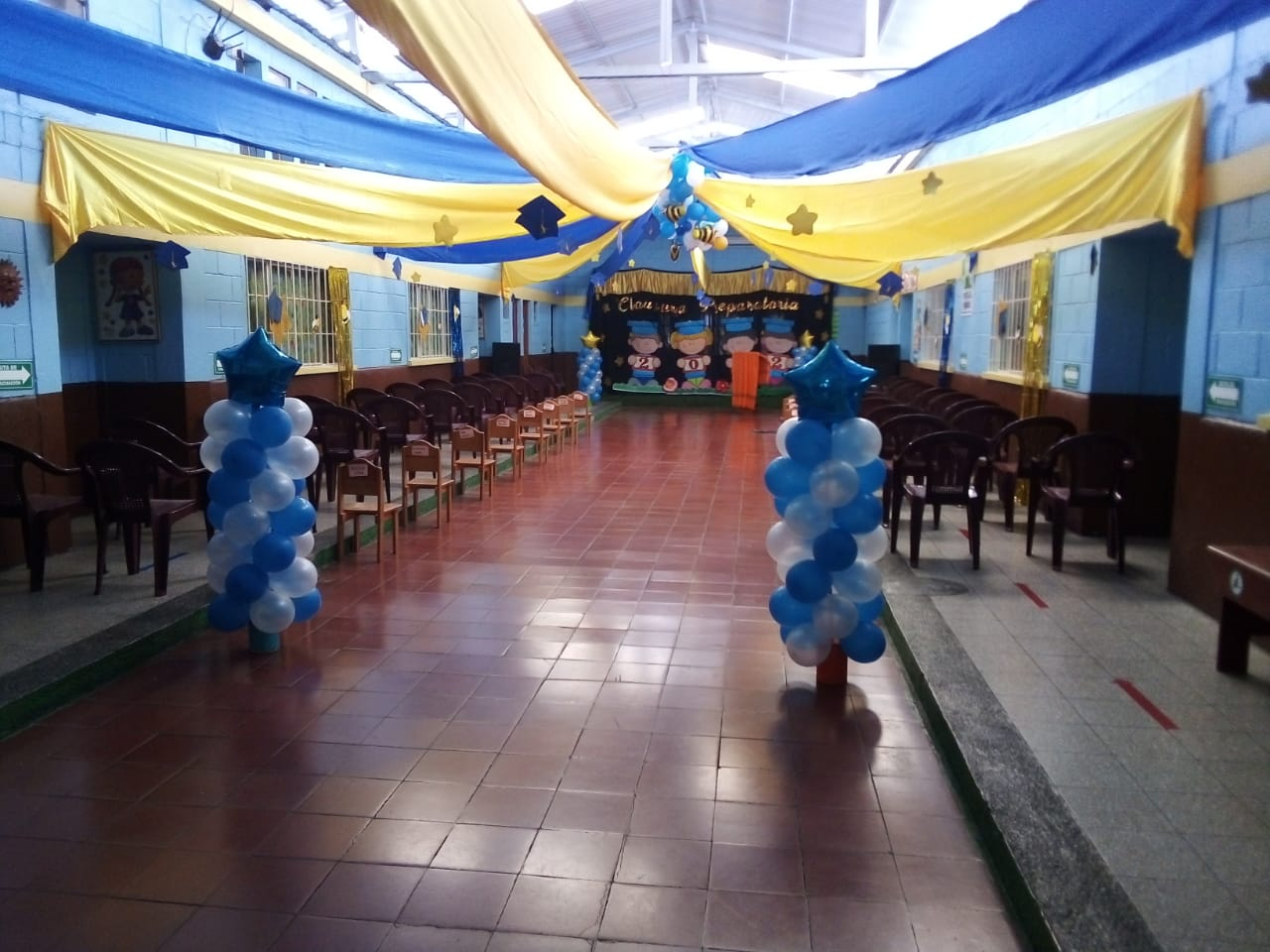 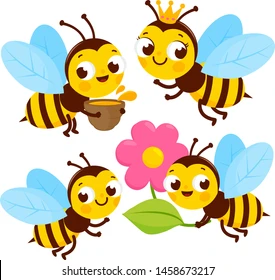 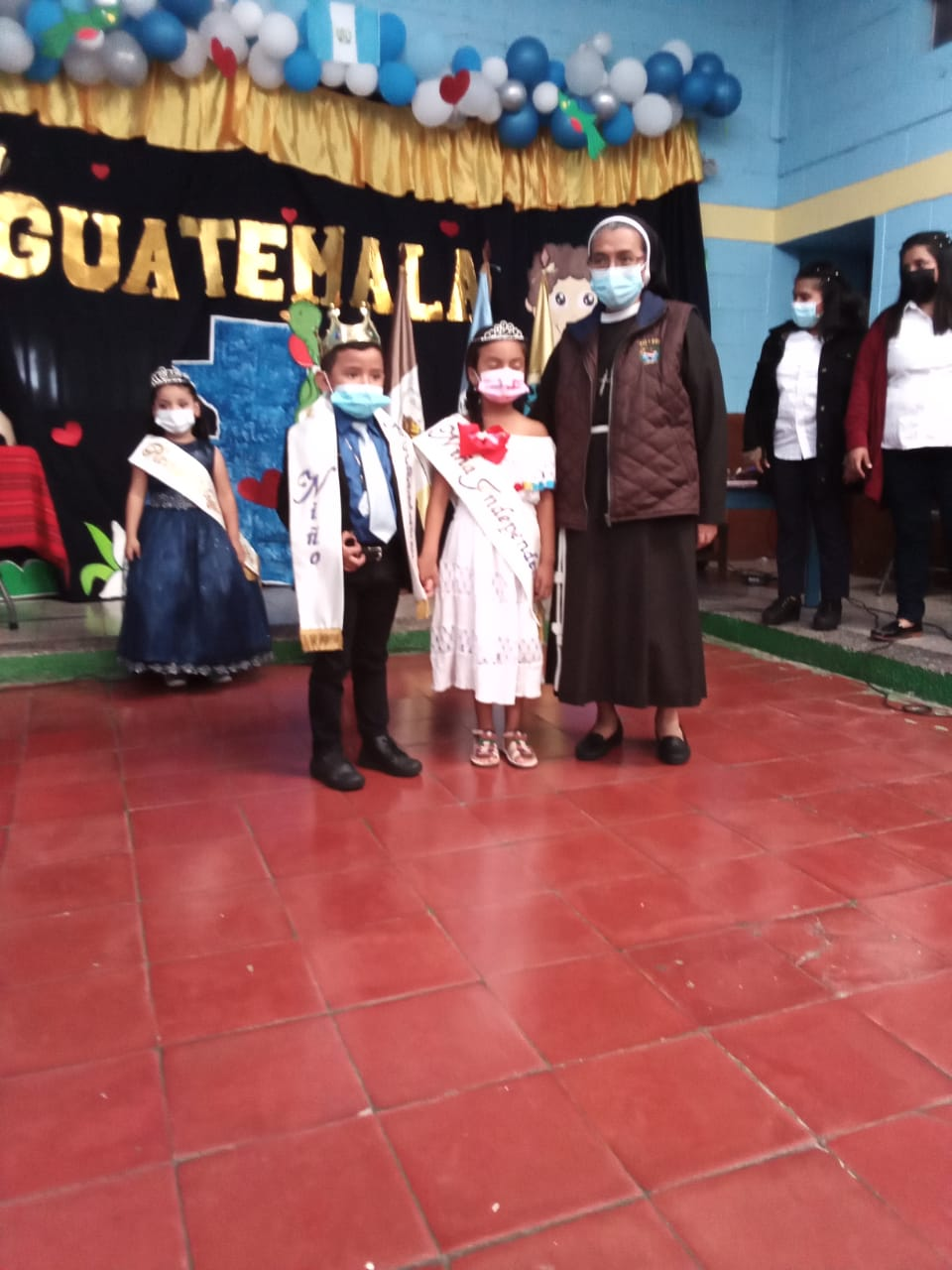 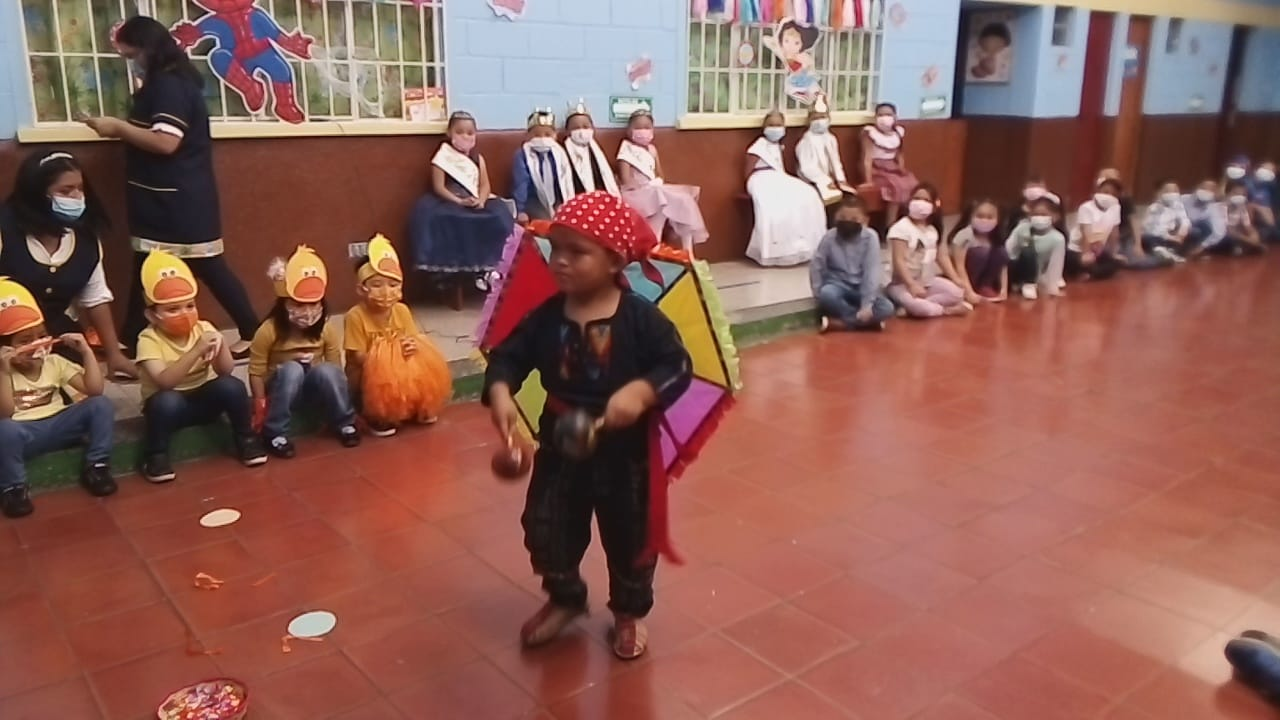 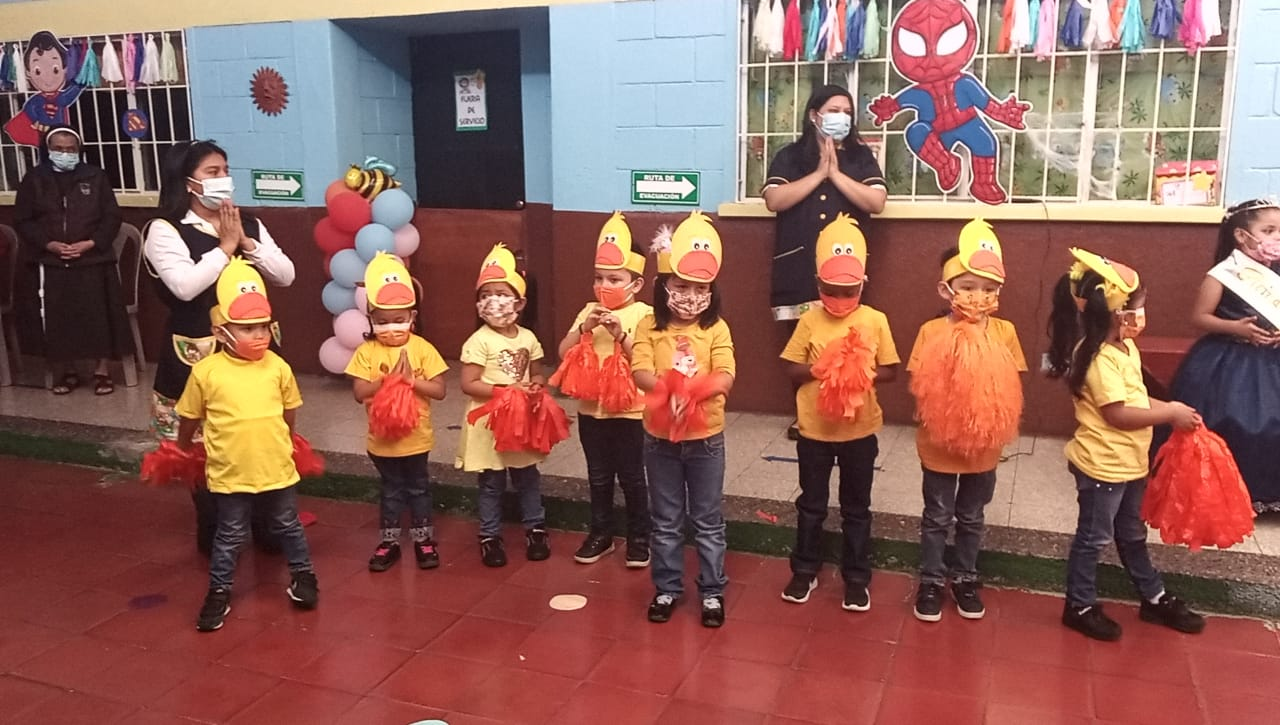 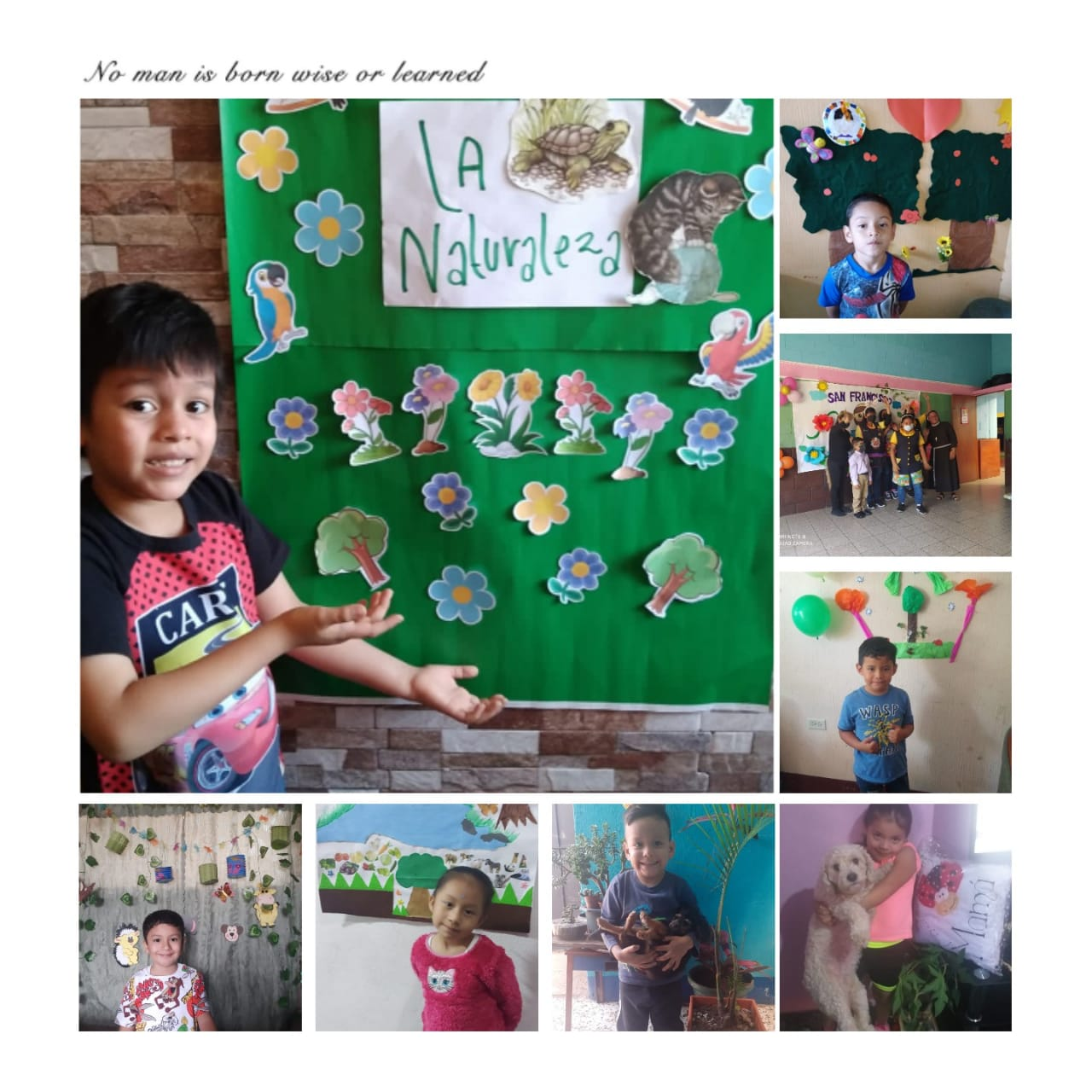 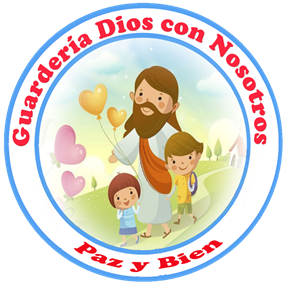 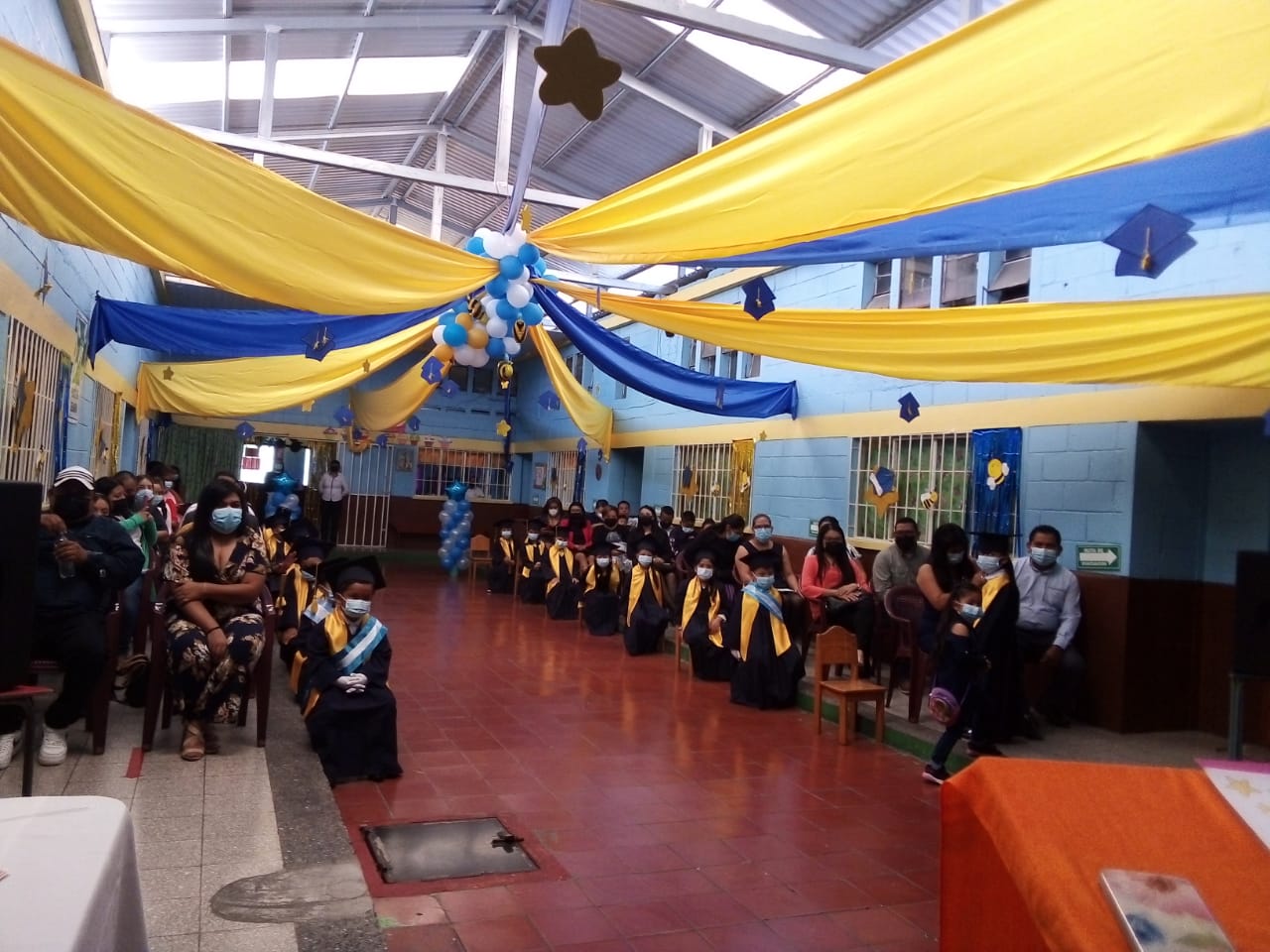 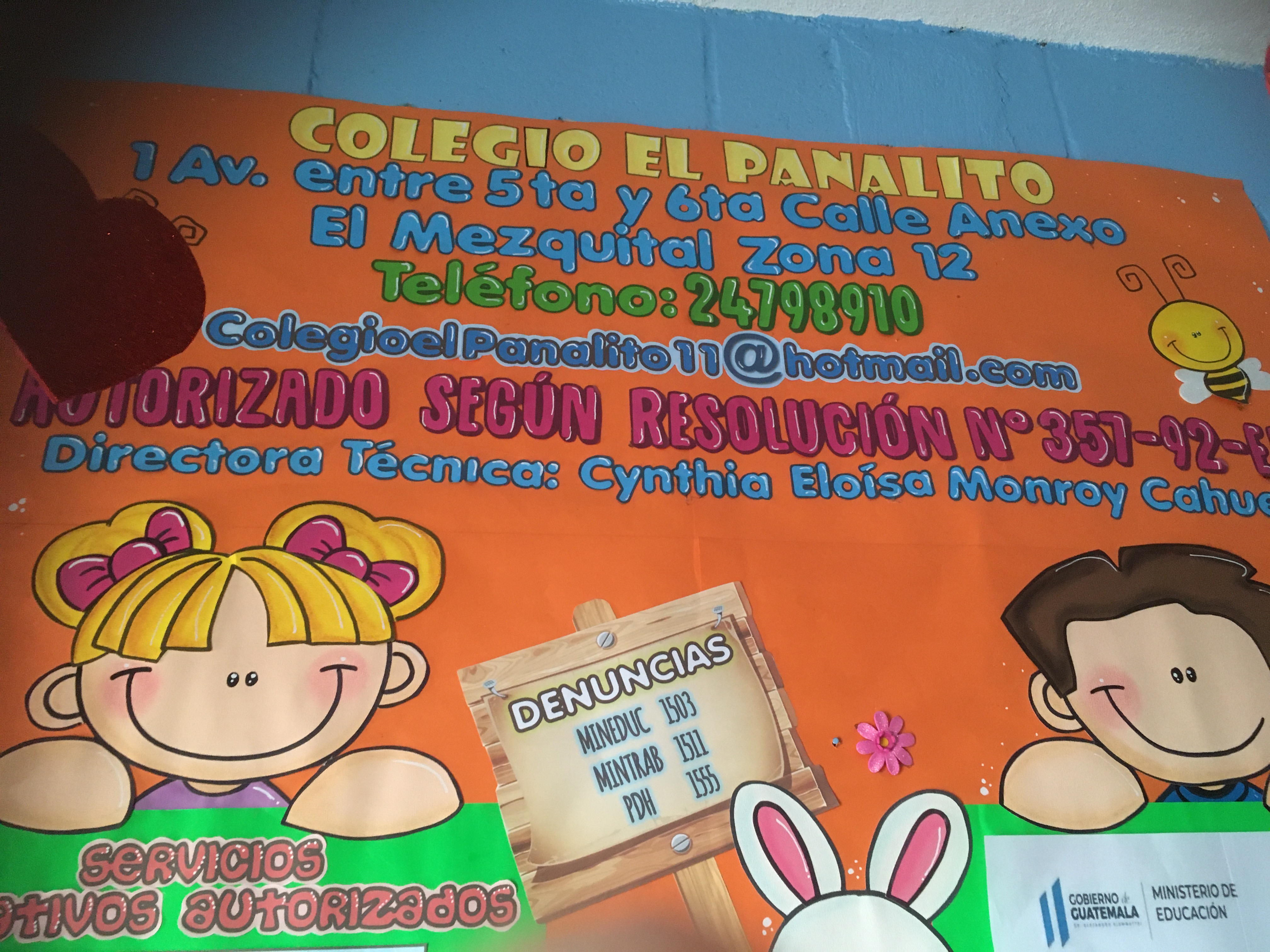 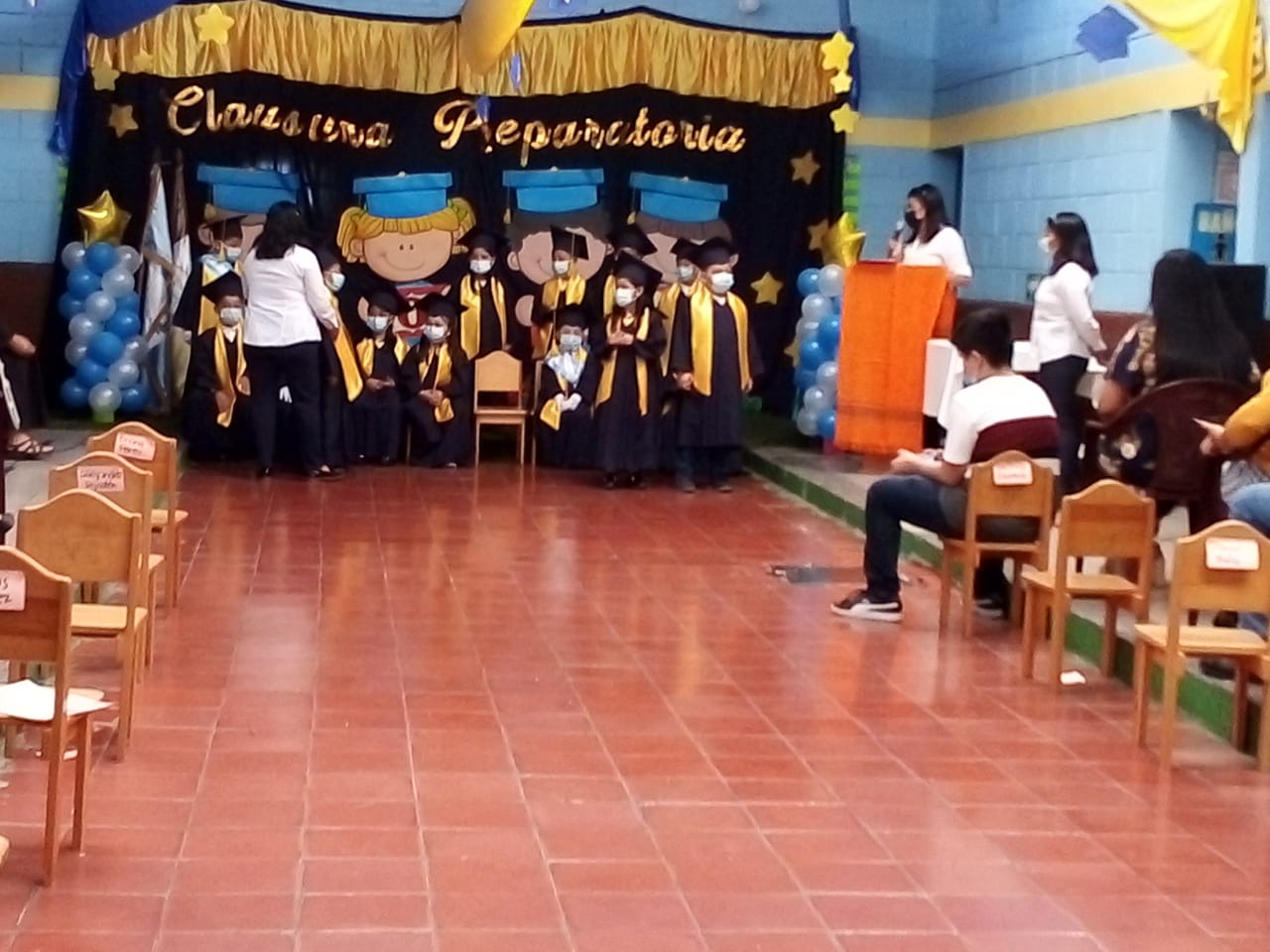 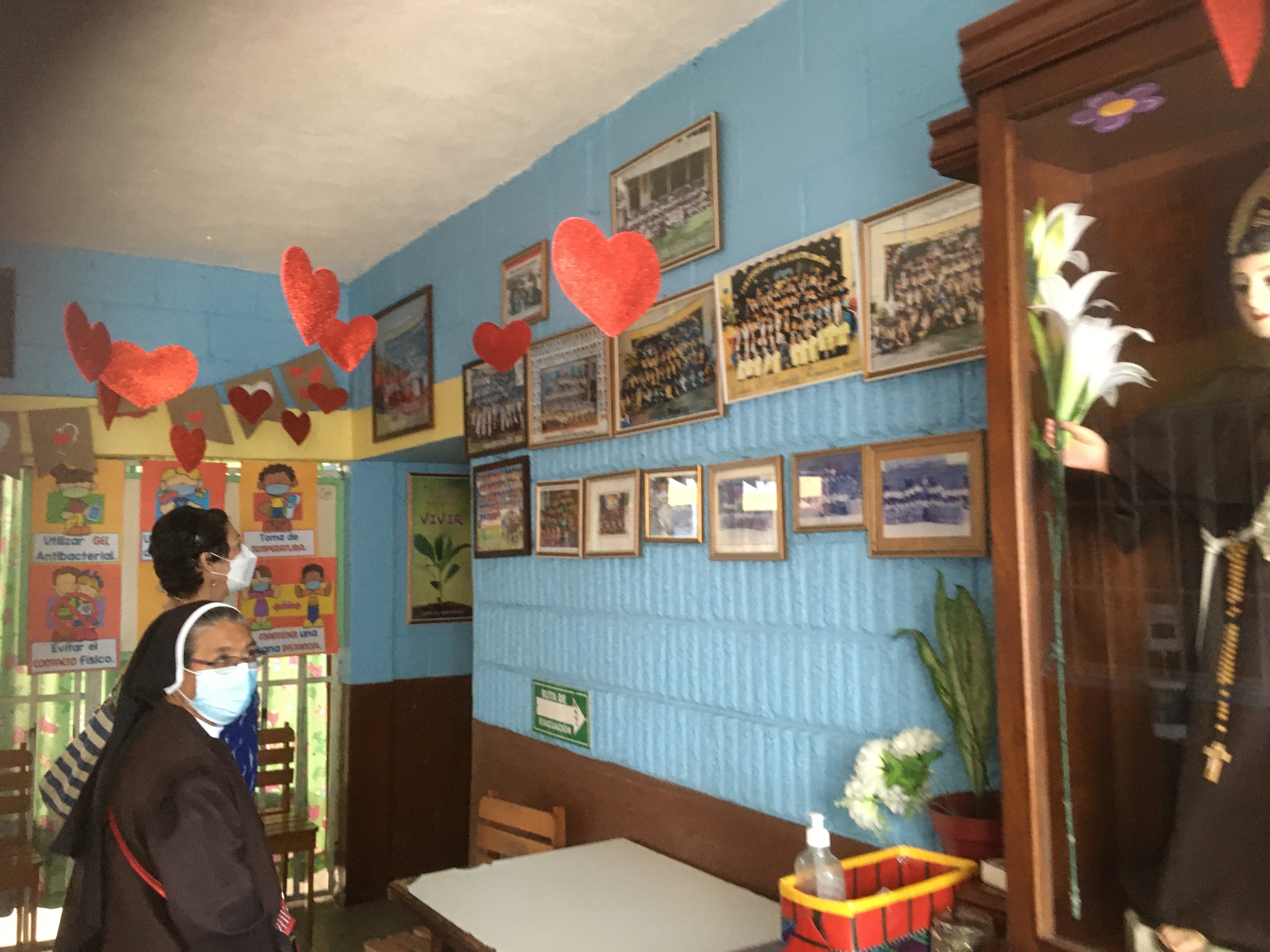 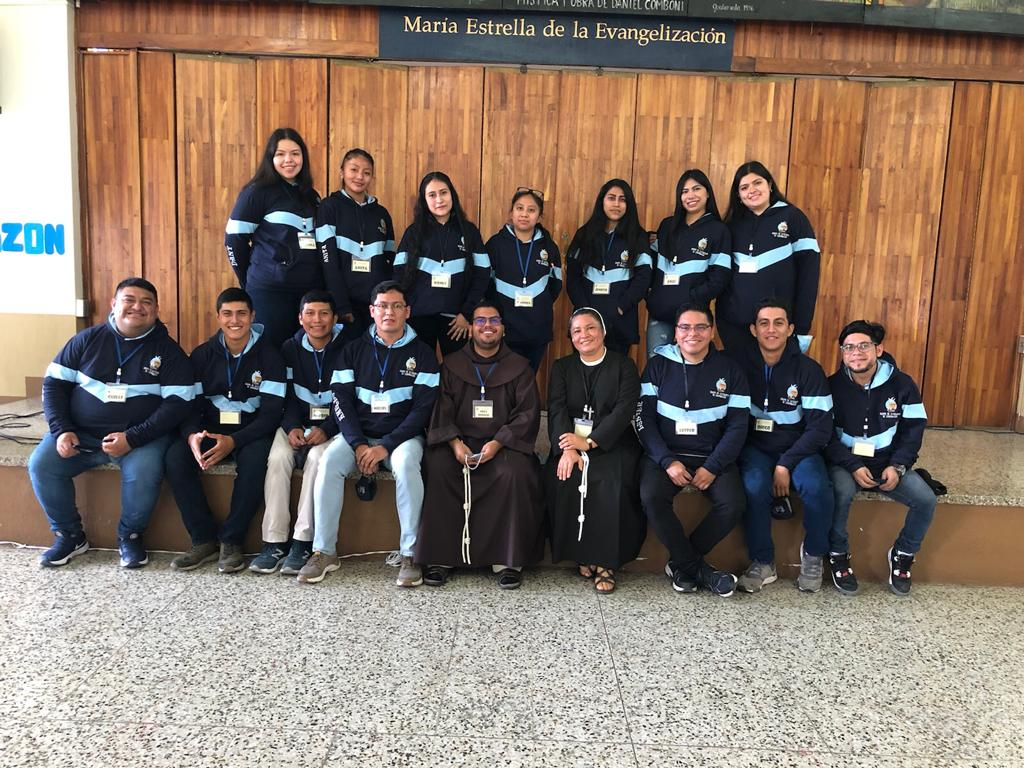 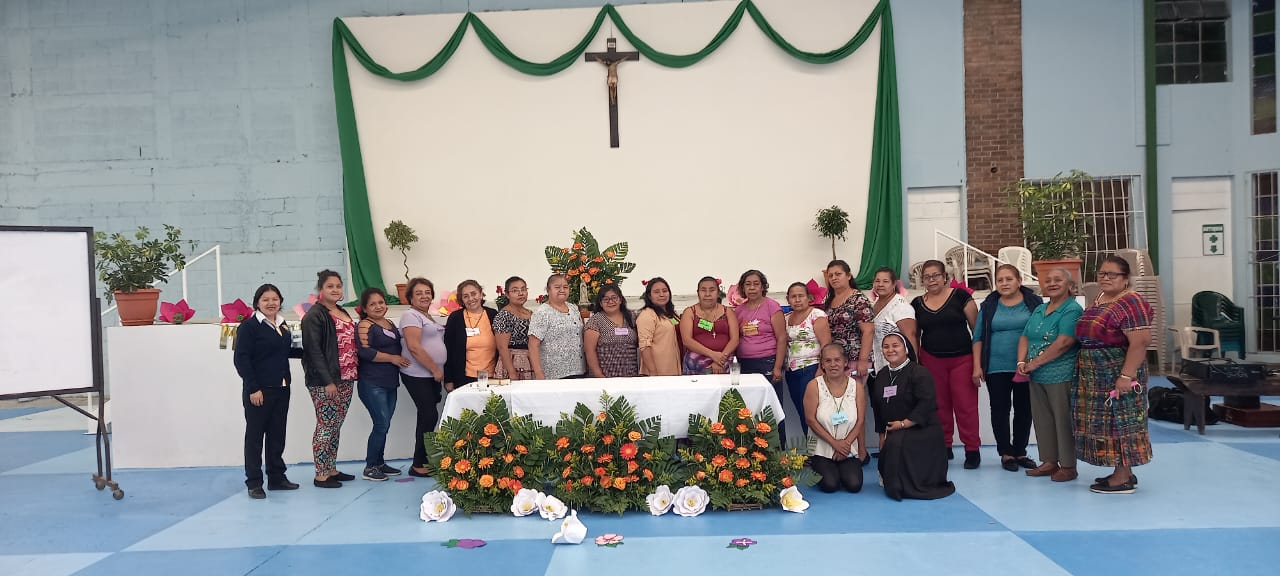 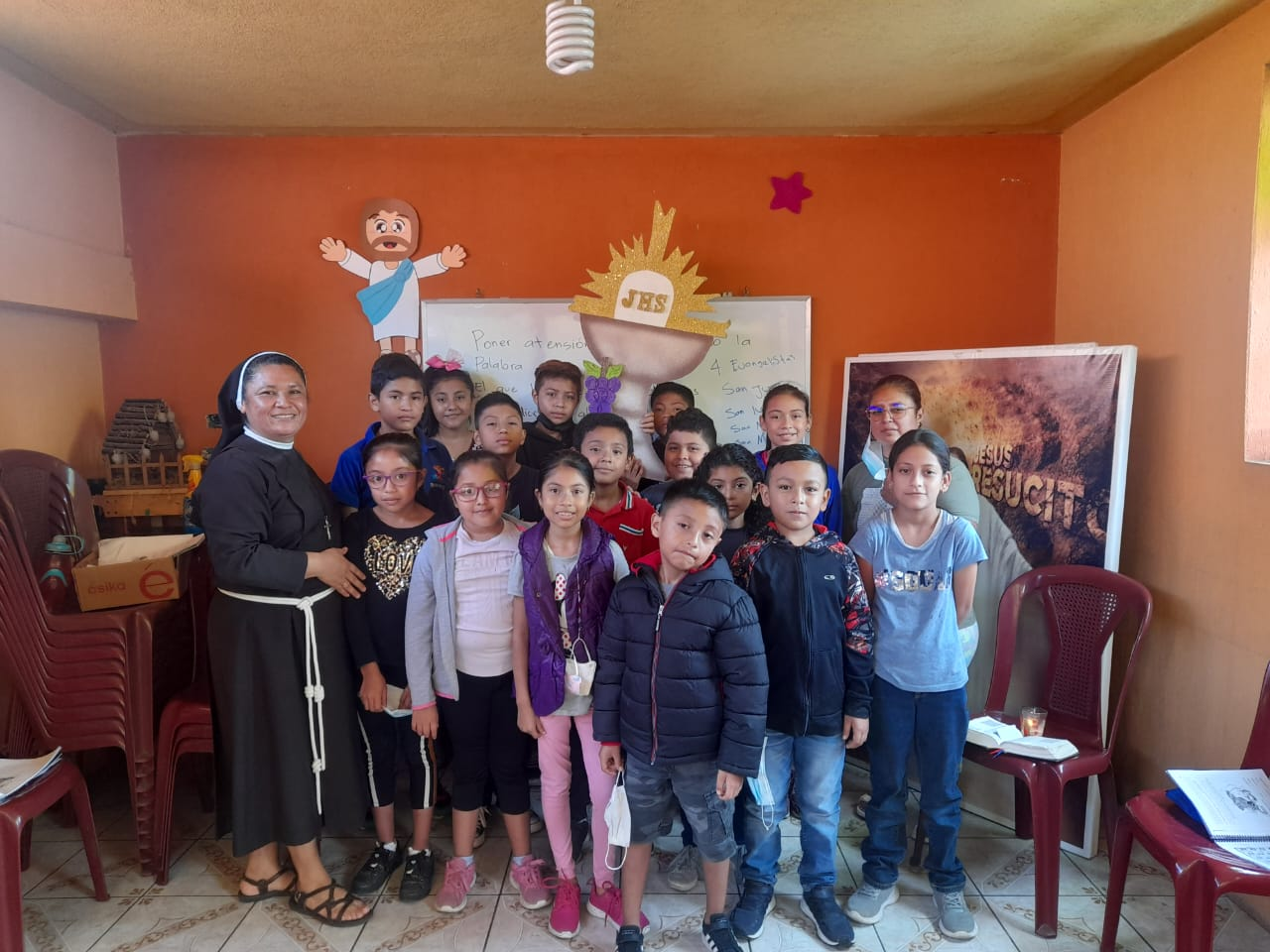 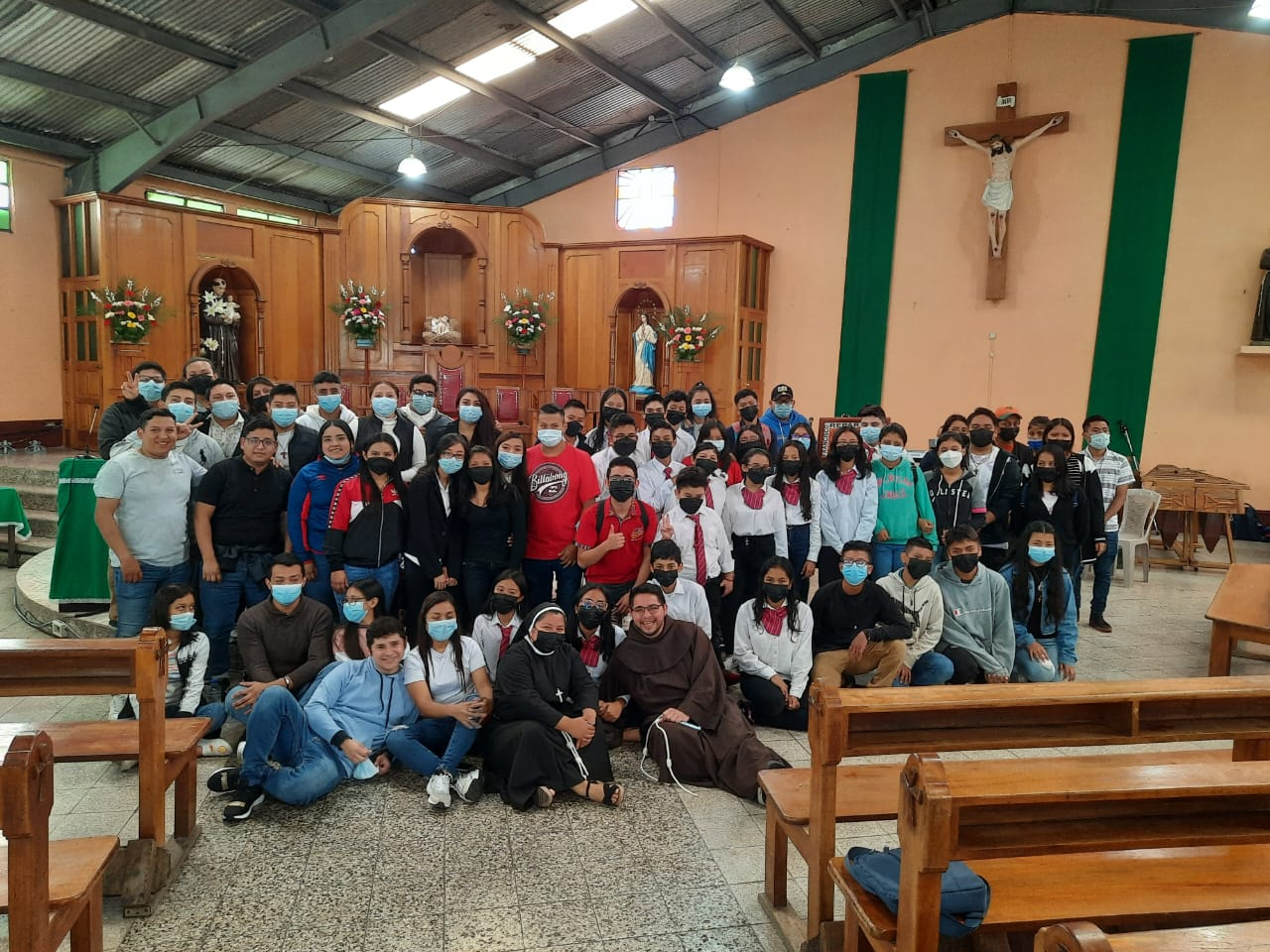 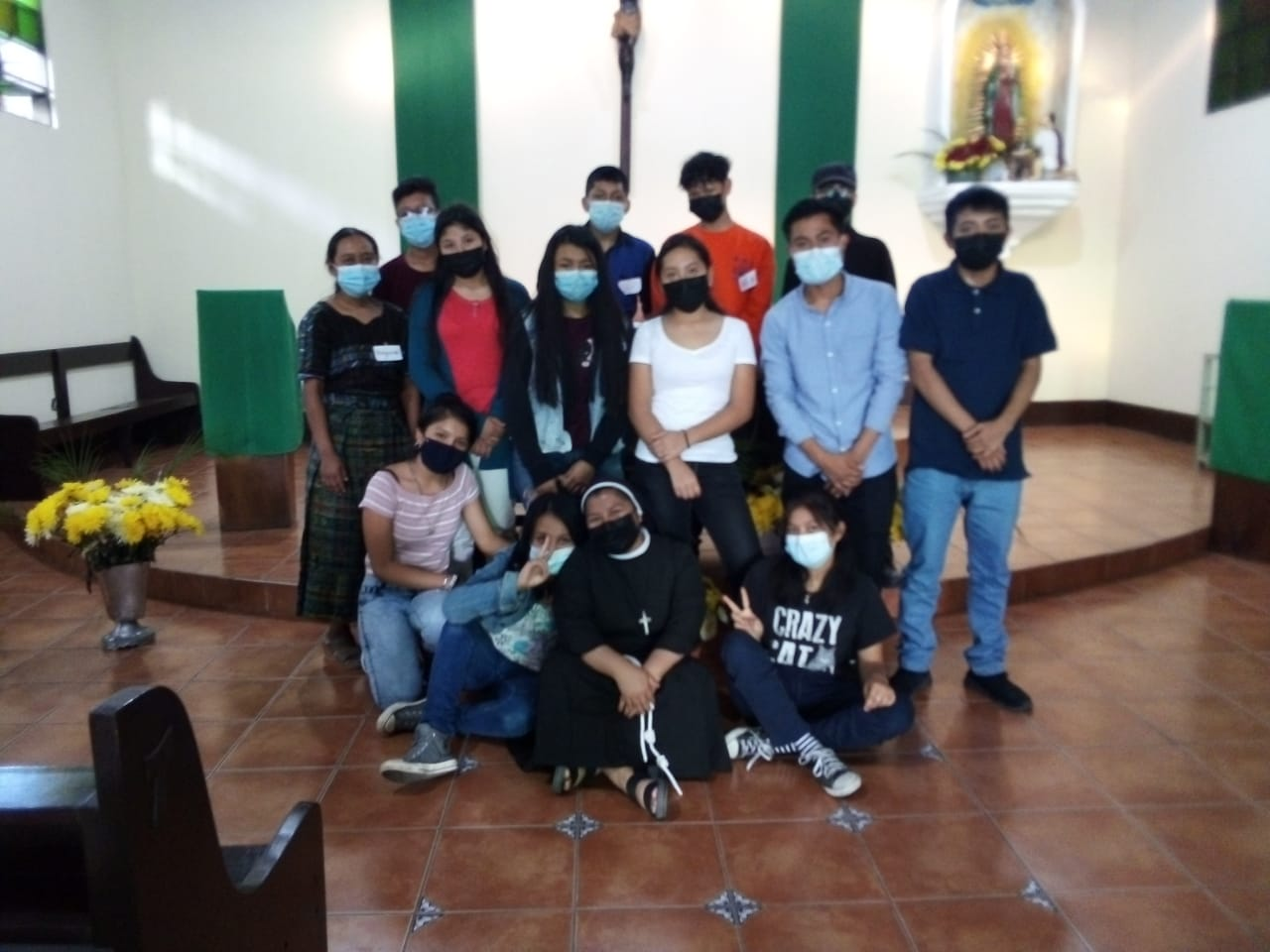 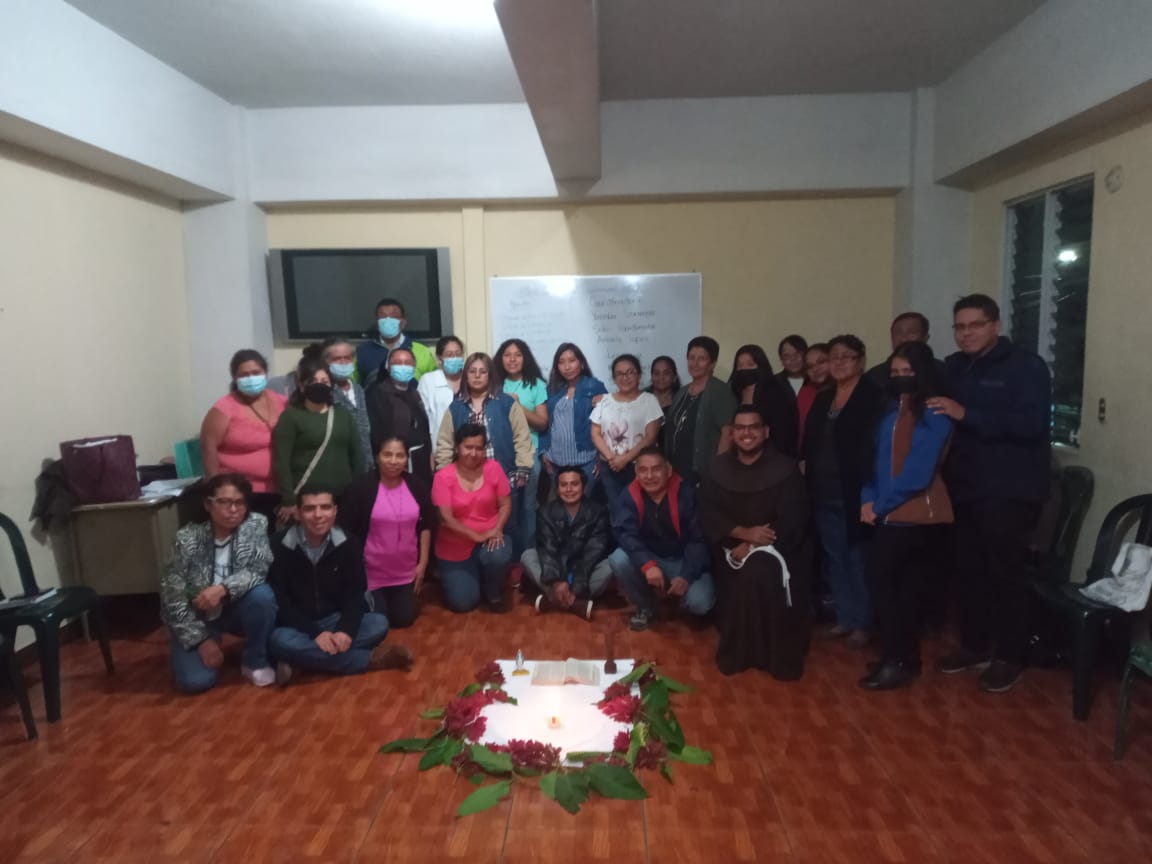 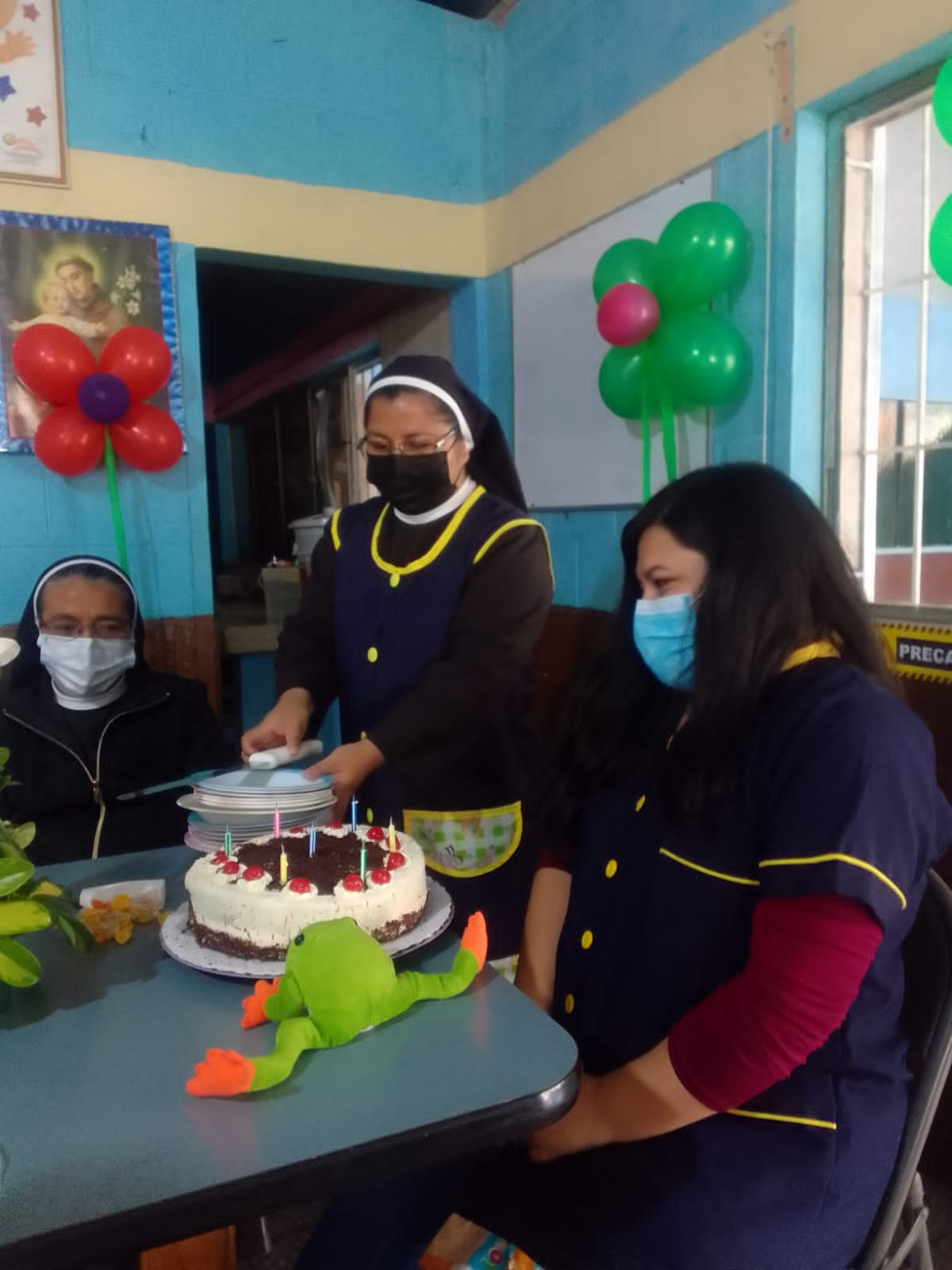 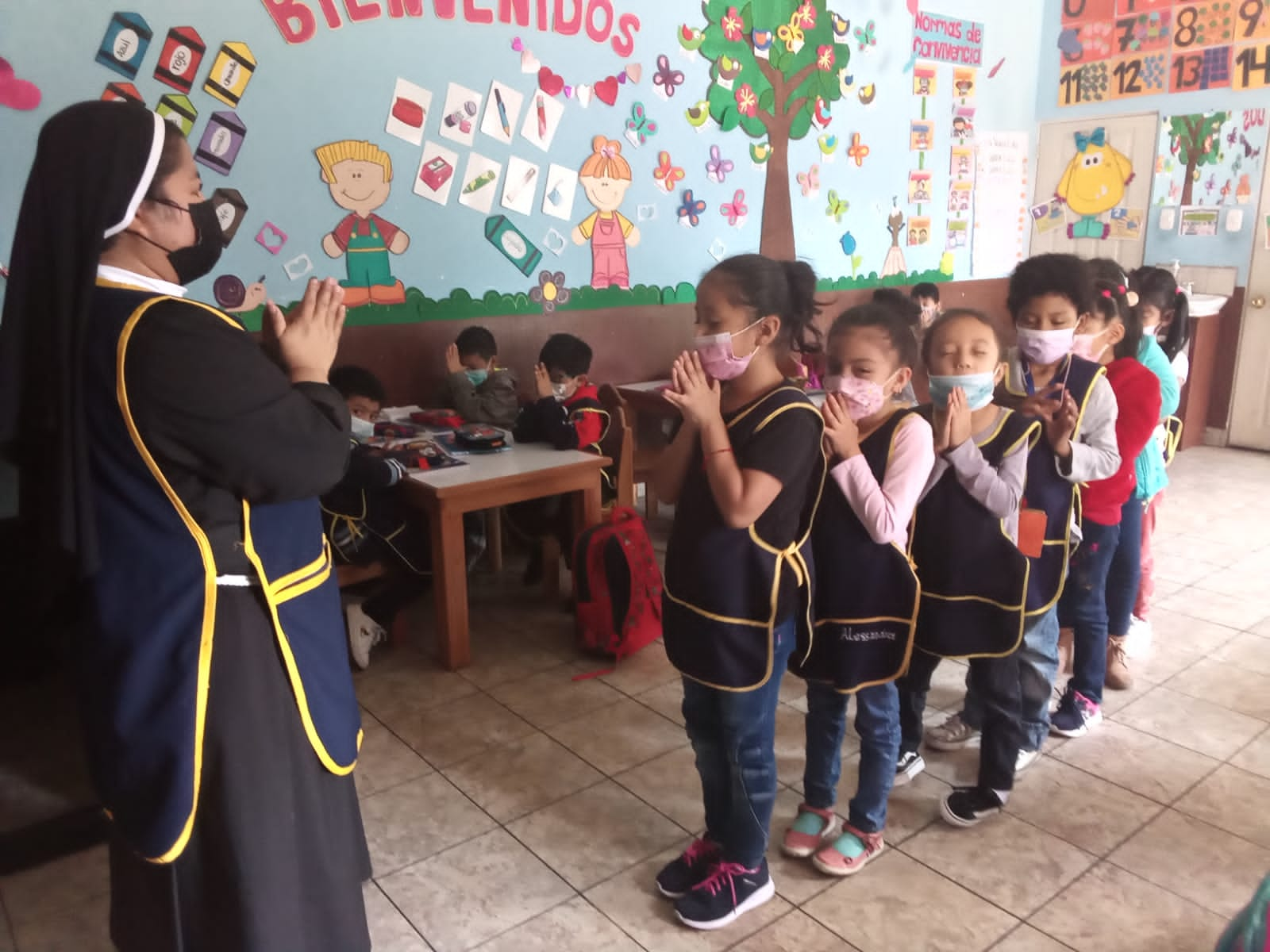 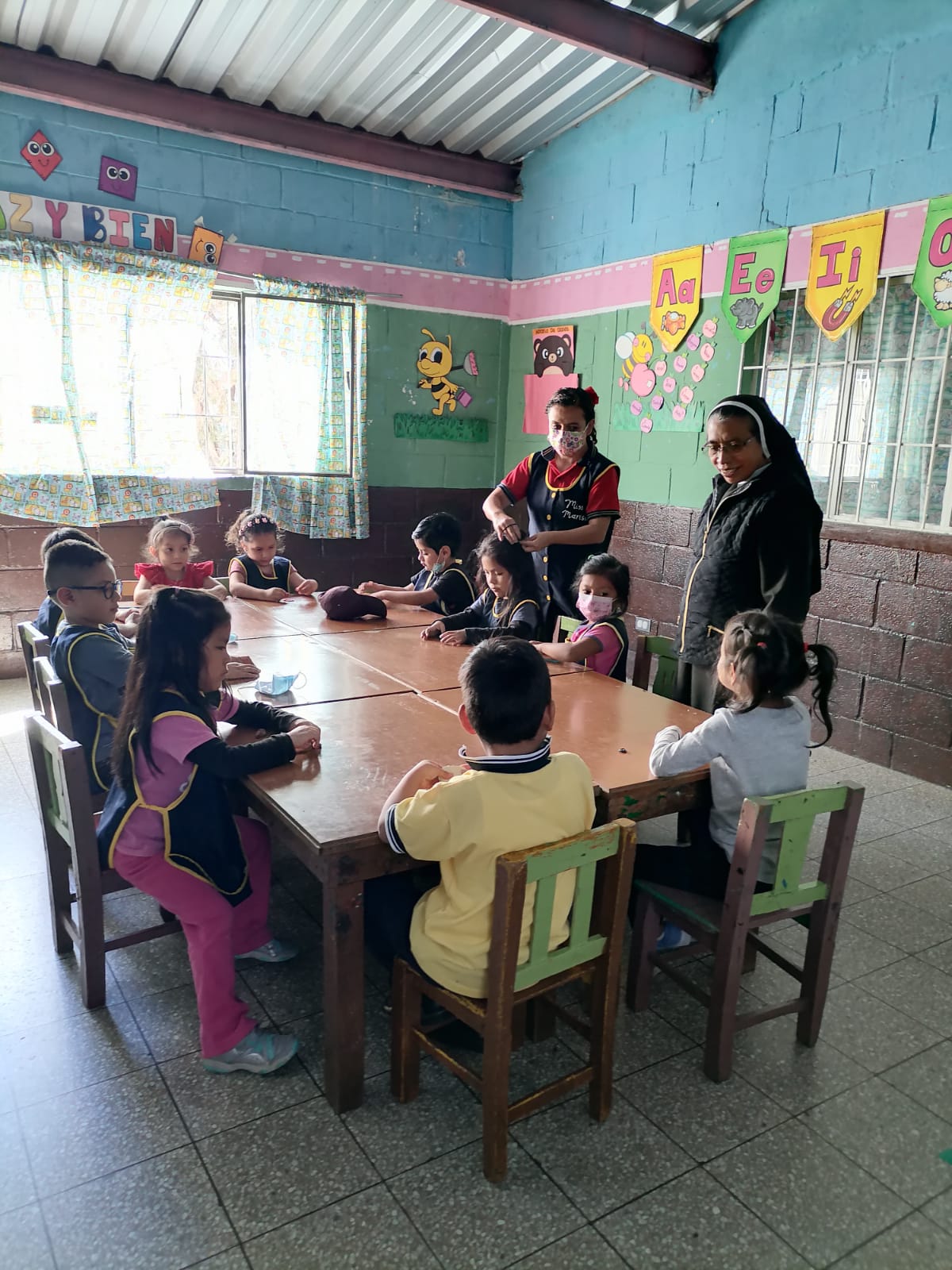 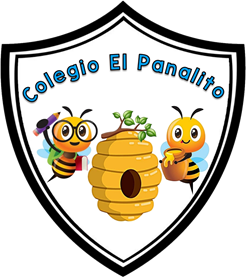 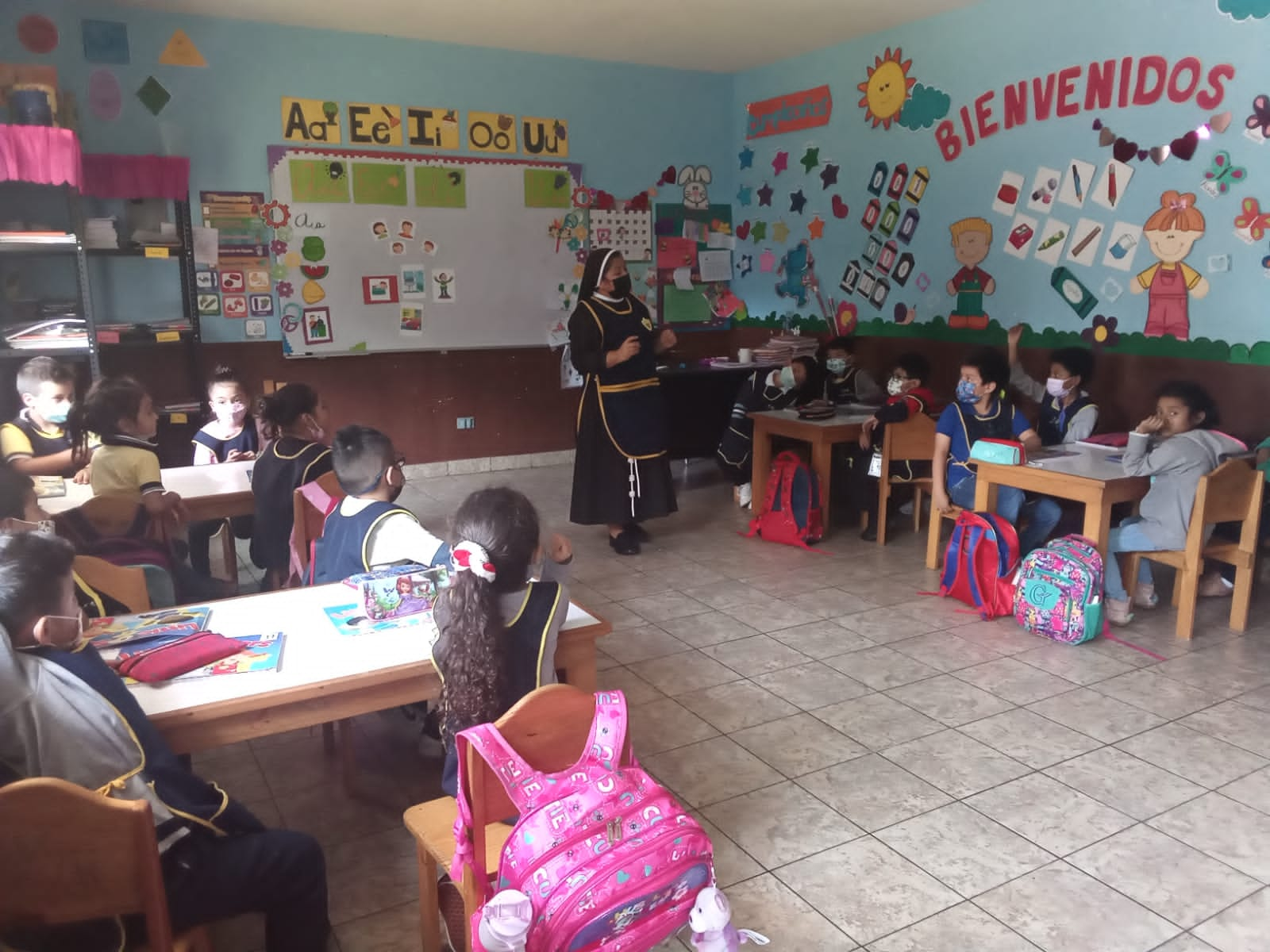 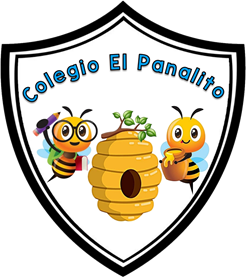 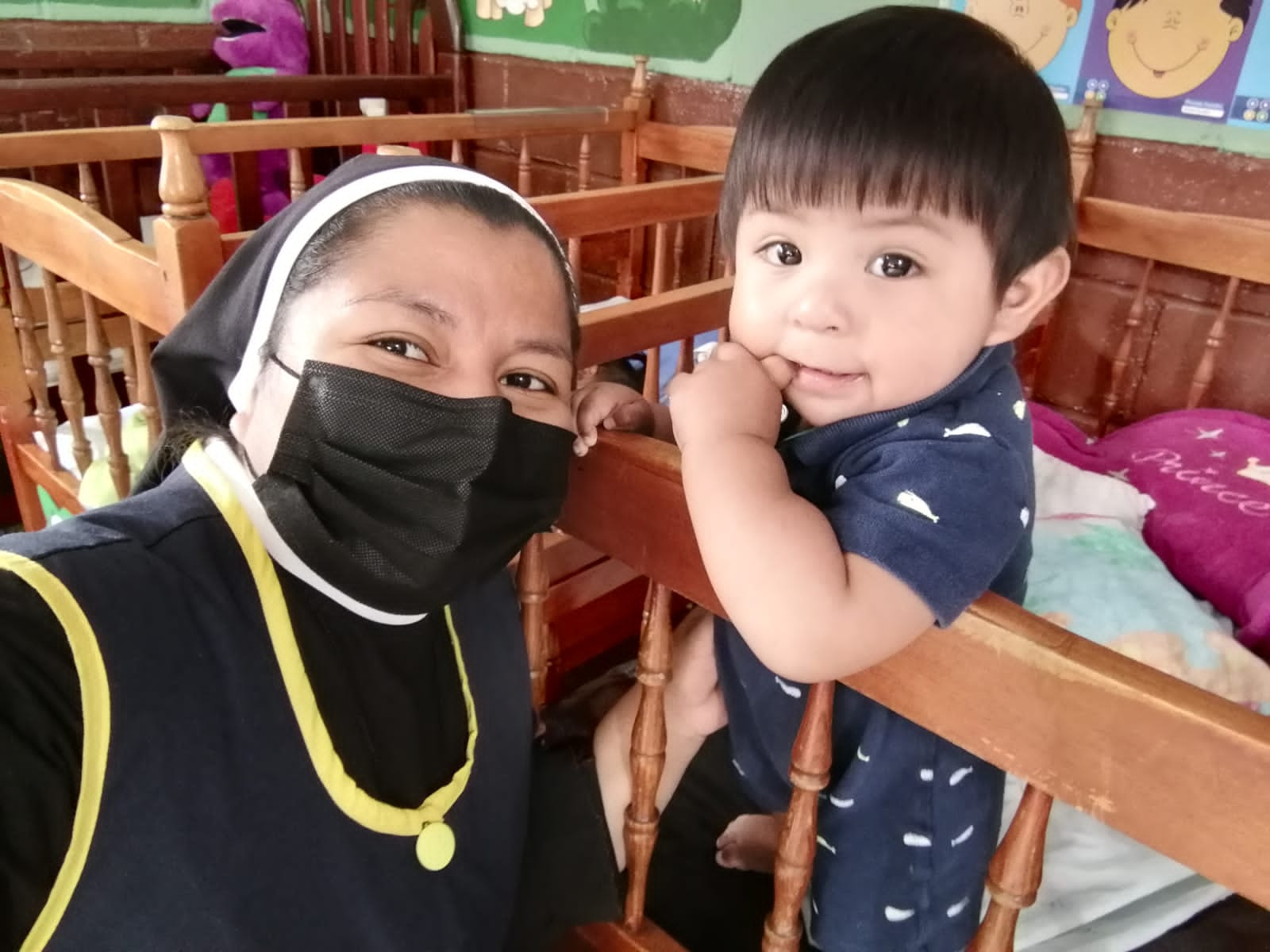 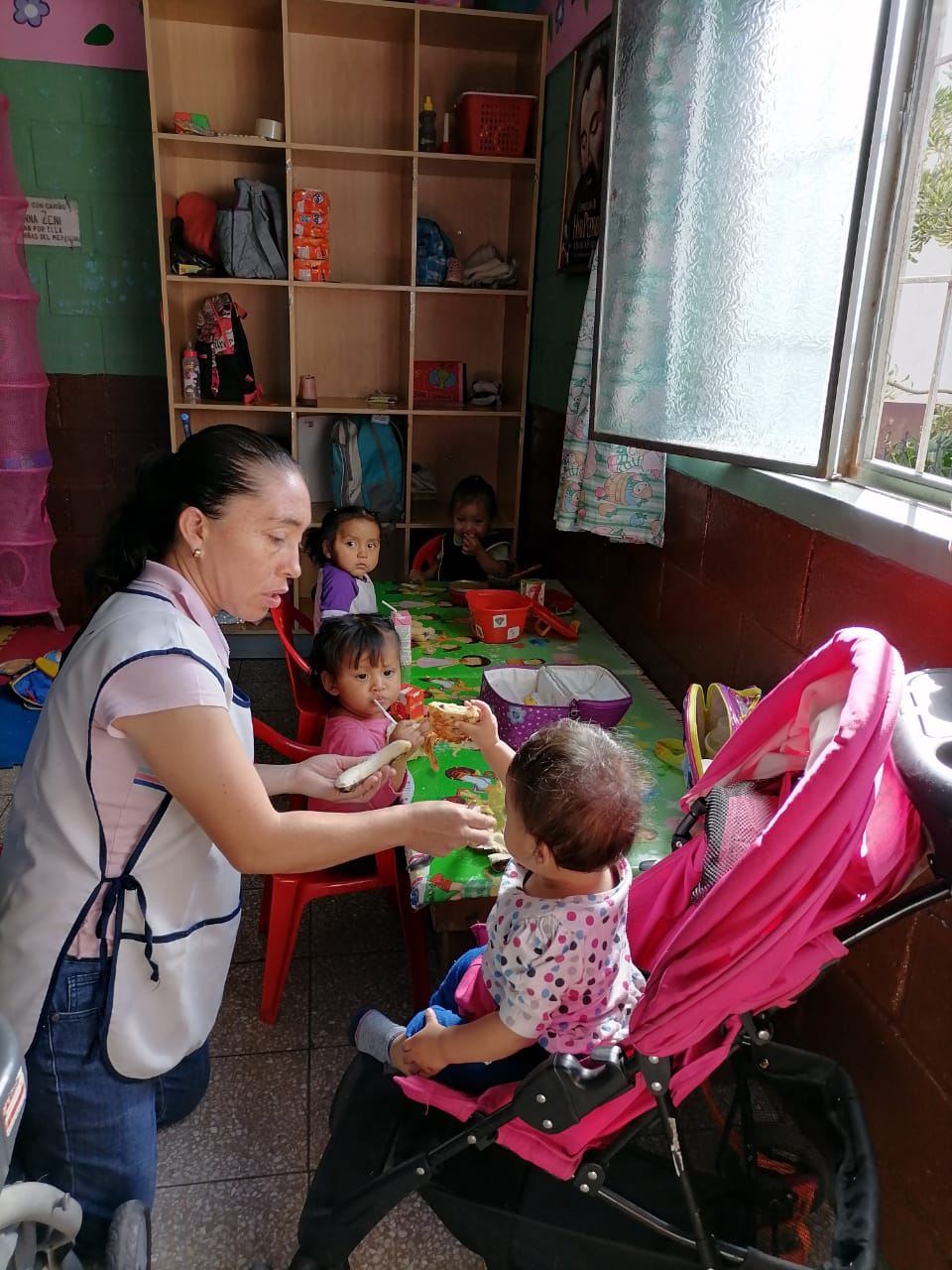 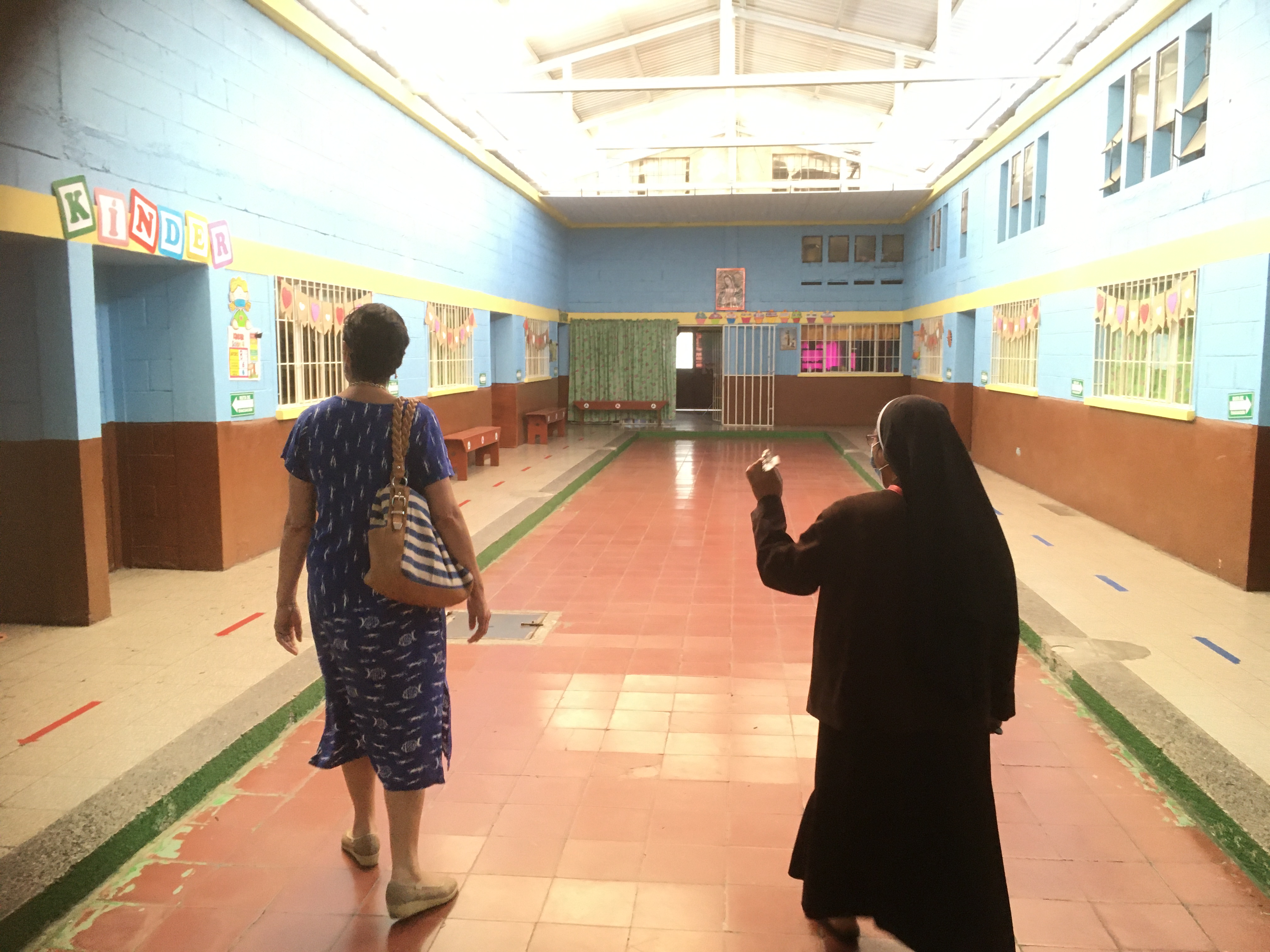 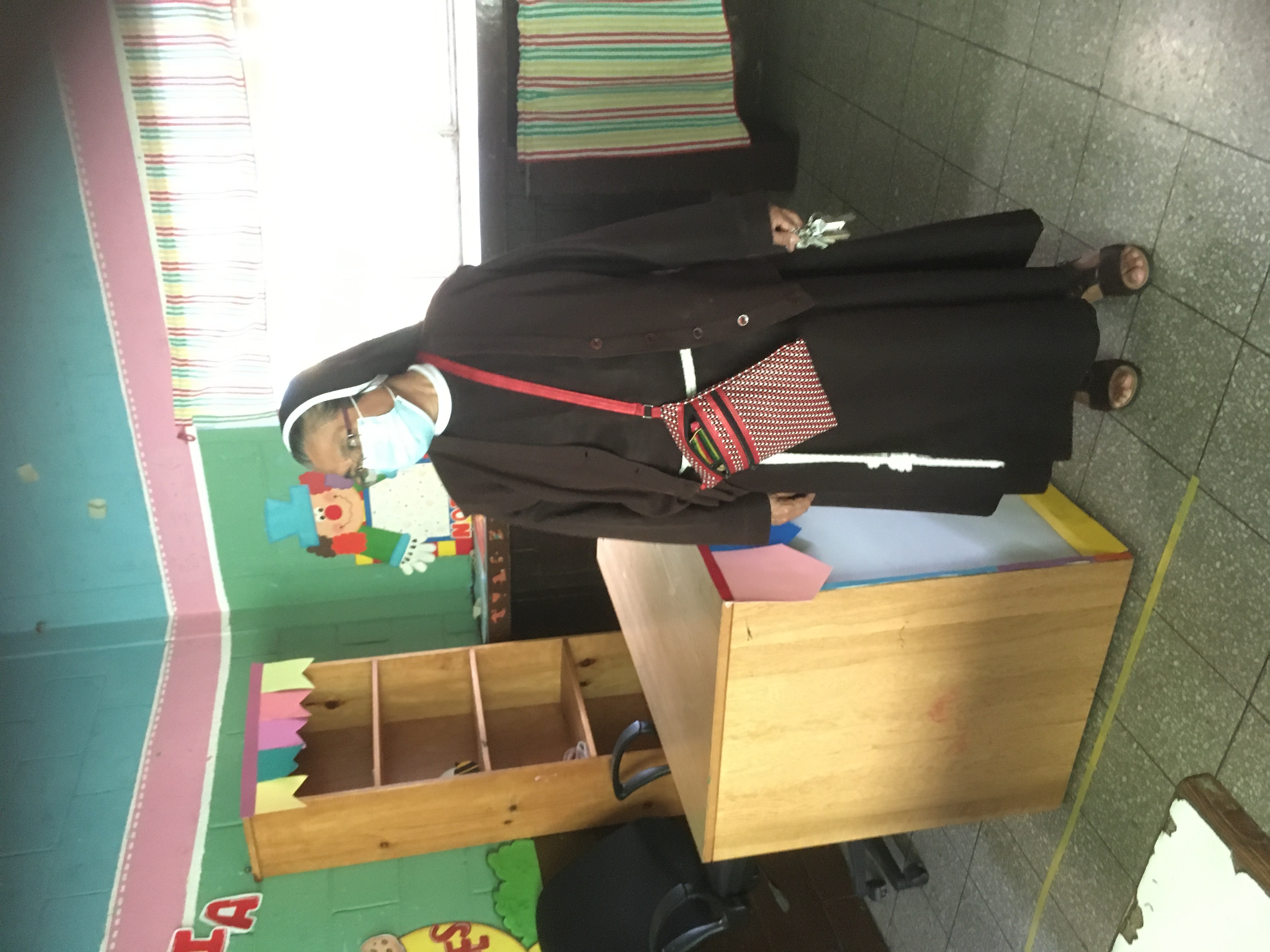 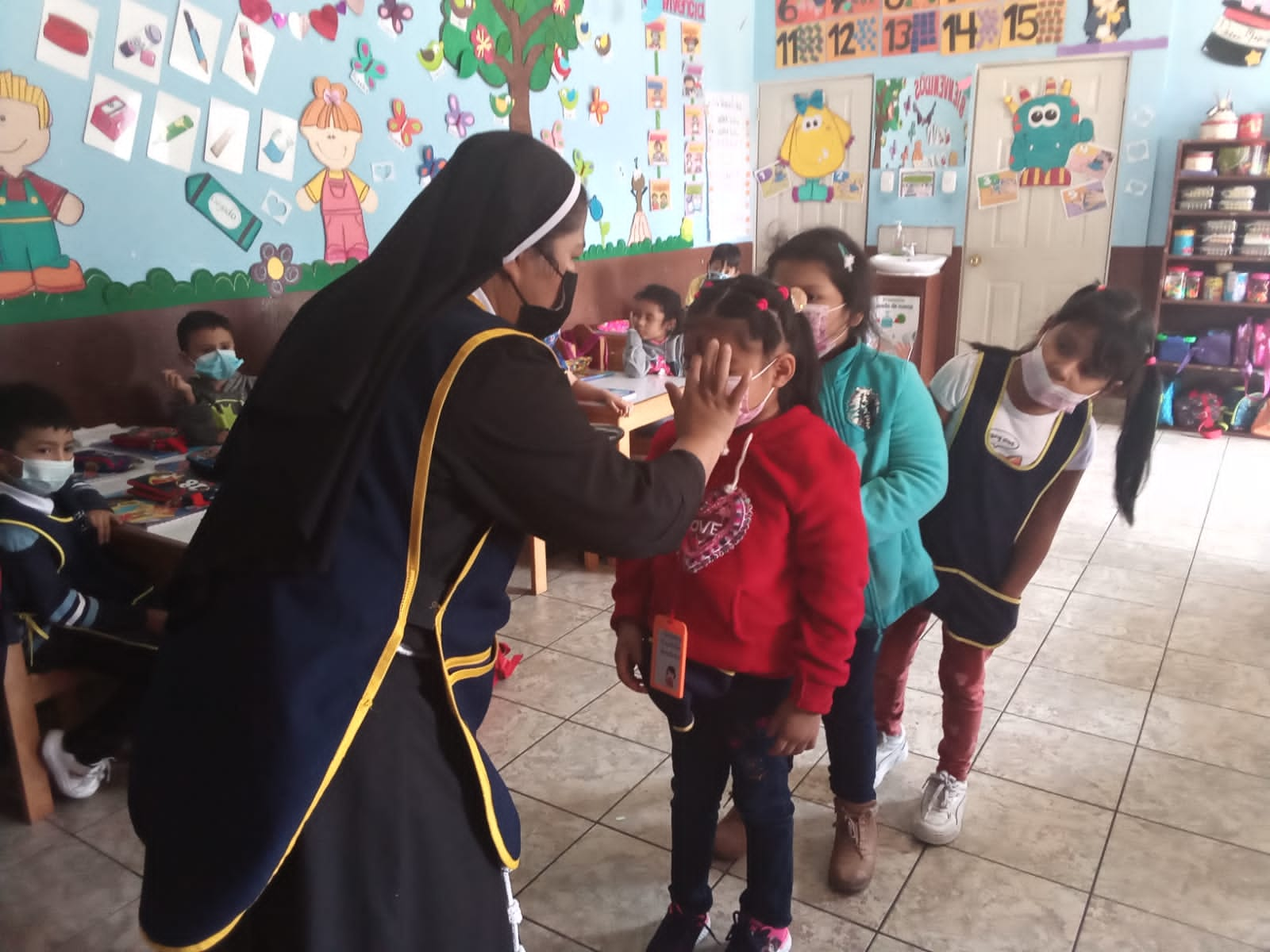 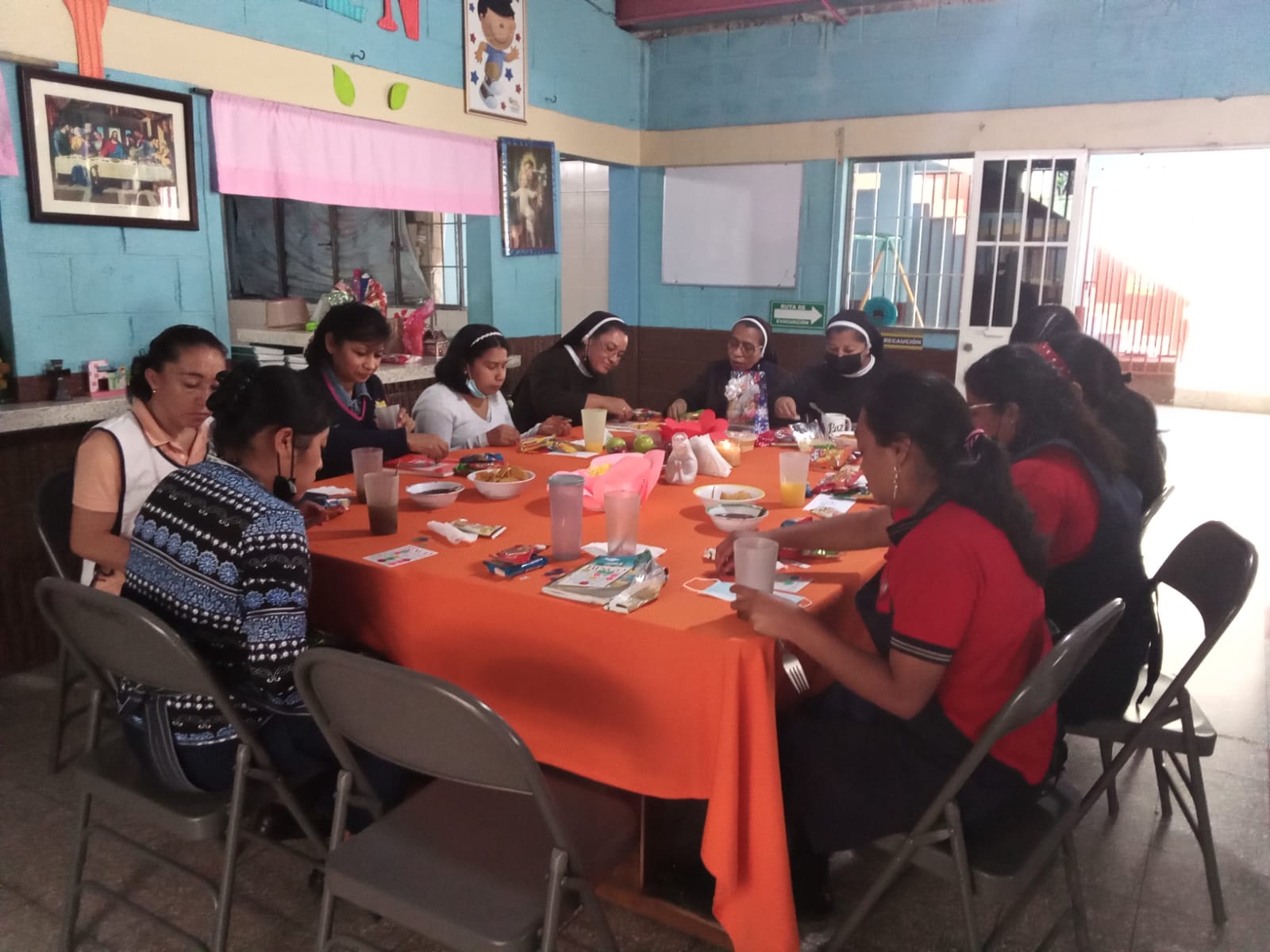 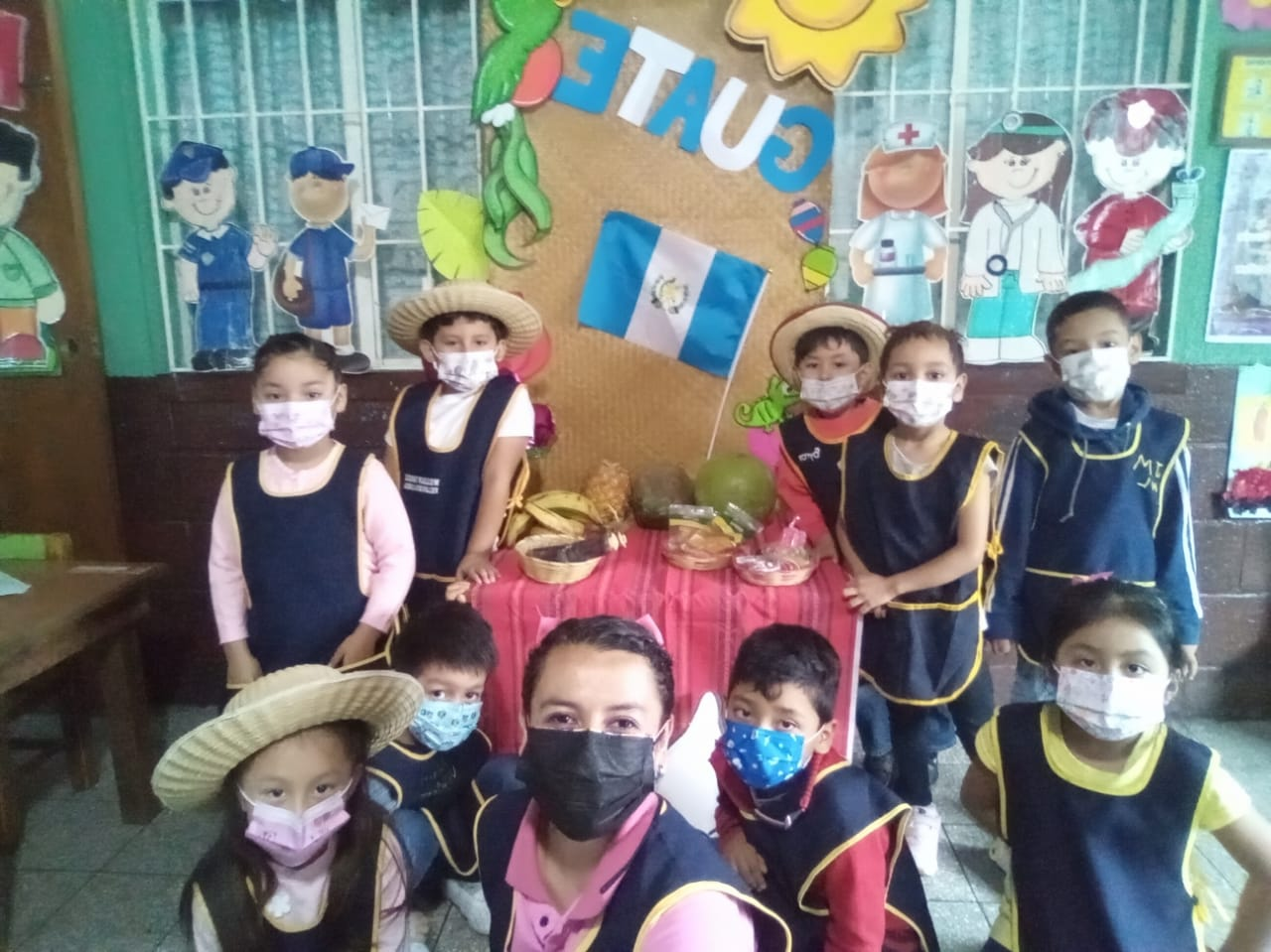 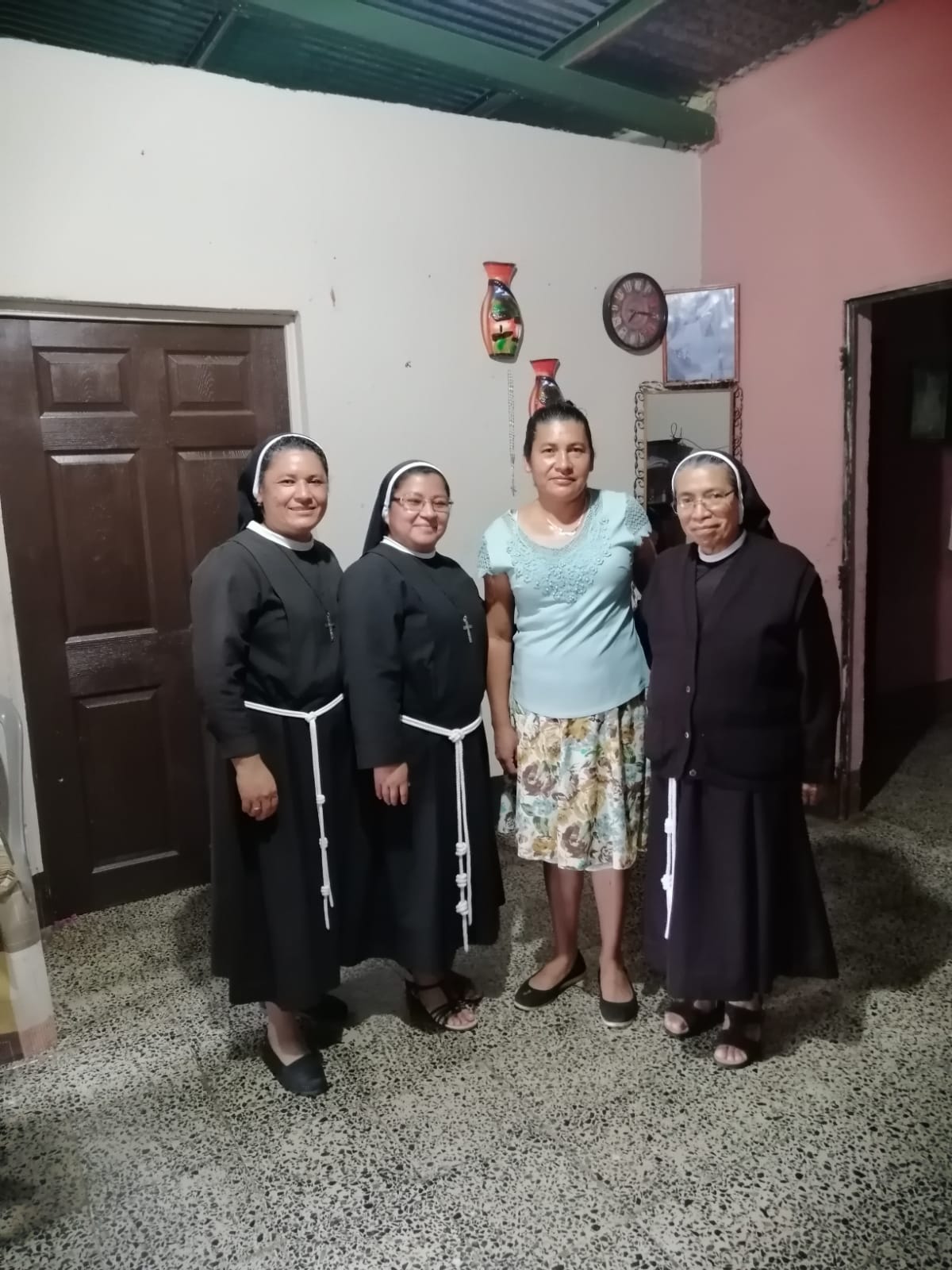 Gracias
PACE E BENE SORELLE!